POOClasses && Objects
Behaviour && attribute
POOPlanta && casa
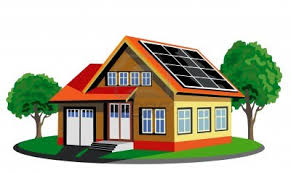 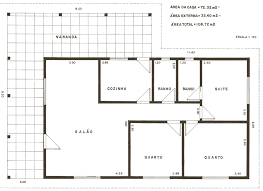 Comportamento && atributo
POO programação orientada a objetos
POO (programação orientada a objetos) é uma ideia que vê o objeto como uma parte de um programa (como se fossem vários mini programas que juntos fazem um programa).

Class – é planta (o projeto da casa mas não é a casa em si) 

A class é a ideia e o objeto é a coisa em si
conceito1: Podemos fazer várias casas (objetos) com base numa planta (class) Conceito2: Não serve de nada criar uma planta (class) se não se vai fazer uma casa(objeto)

A class define o Atribute e Behaviour – Se se trata-se de uma pessoa (Atributos – Sexo; idae; altura)   (Behavior – correr; andar; saltar)